Introduction
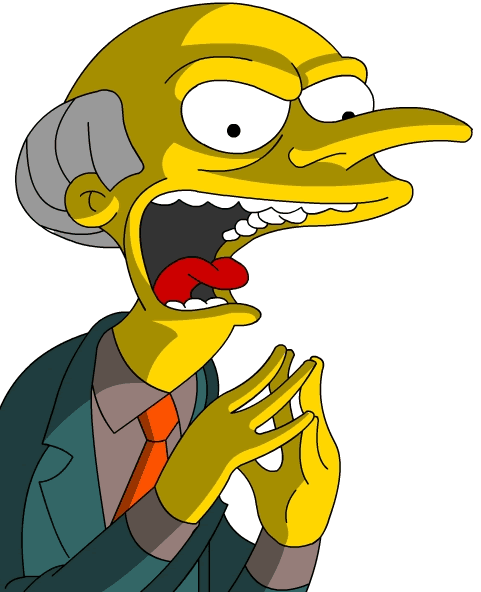 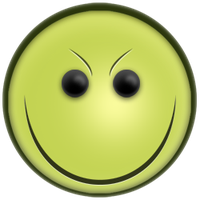 By: Hiba Salah
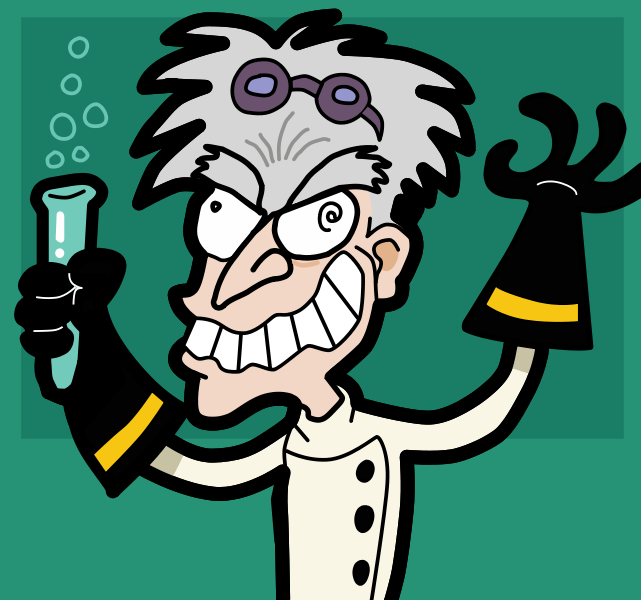 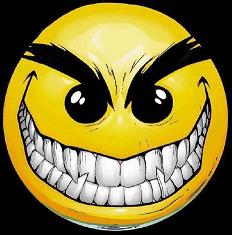 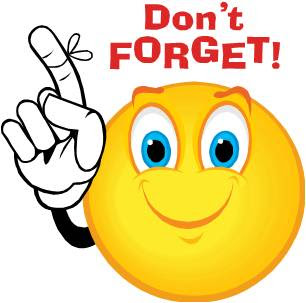 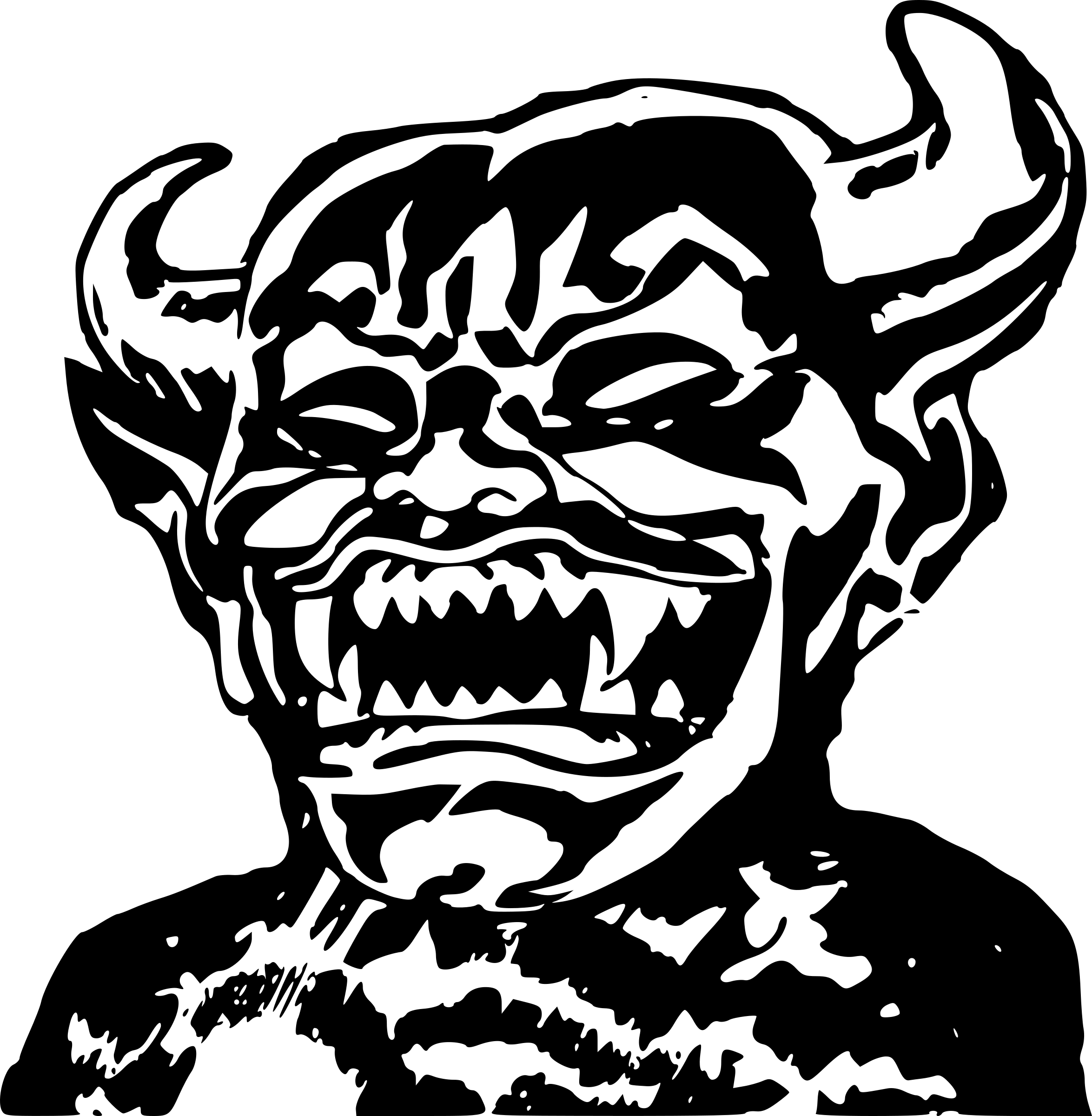 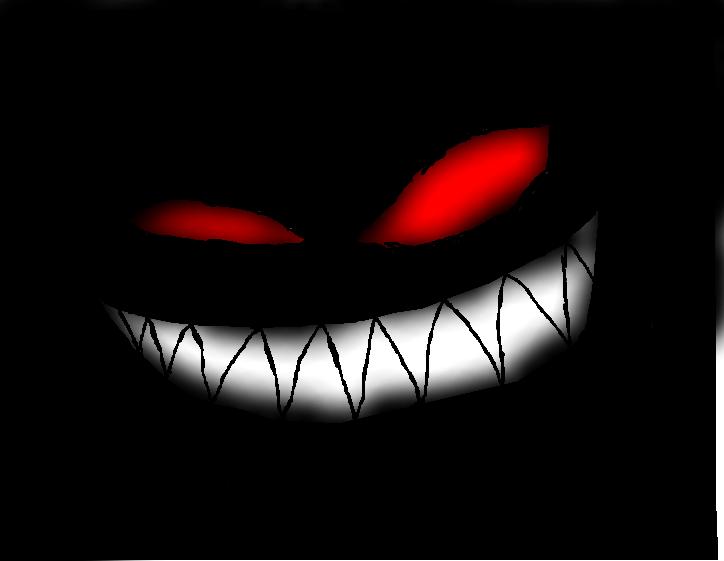 You will LOSE
              MUHAHAHAHA
You wake up in the morning and notice there is a tornado coming you way and you don’t know if you should run or hide in a safe underground place. What do you do.
Choice one Hide 
Choice two run
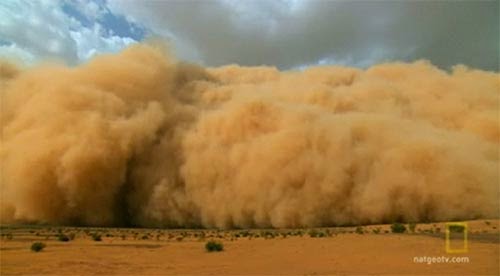 You hid in a underground hatch you don’t know if you should come out or stay in. What do you do?


Stay in
Go out
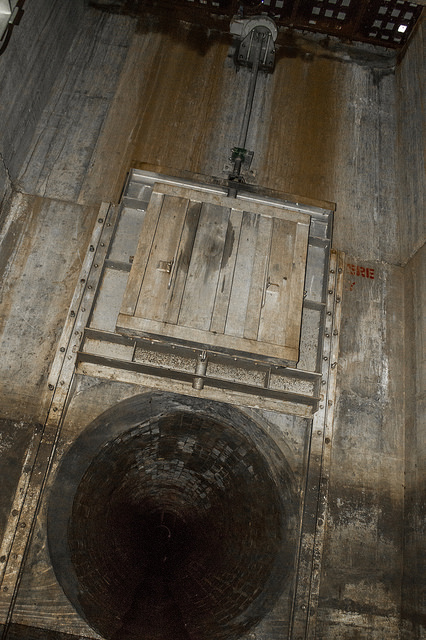 Go out
You go out and see if its gone good thing it is but your house is gone you can find a village or climb a mounten and look for food.

Climb mounten
Find a village
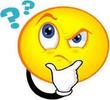 Stay in
You stay in you get real hungry do you go out for food or stay in.

Go out for food.
Stay in.
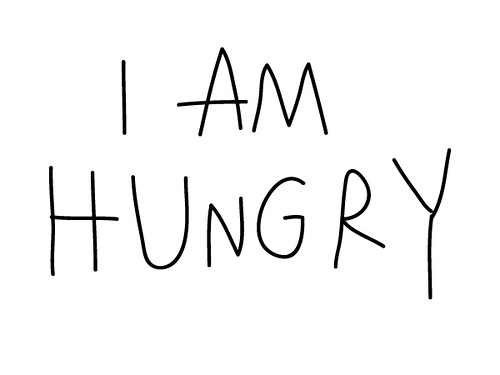 GAME OVER
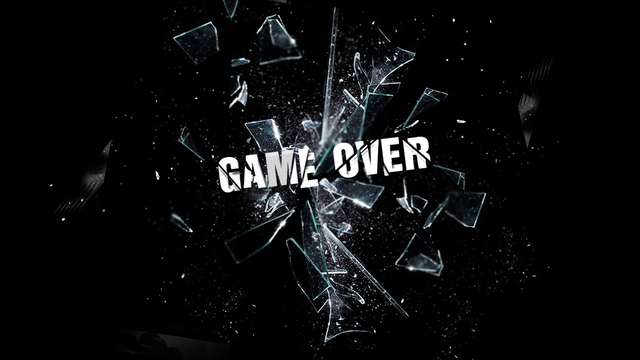 You go out for food only to see you house was blew away by the tornado.
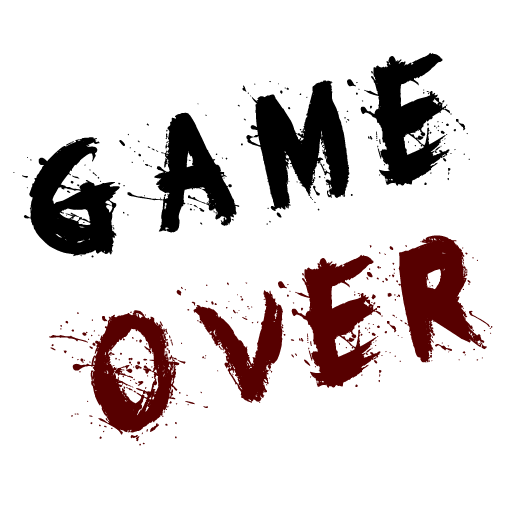 You try to out run the tornado how silly could you be you have died shortly in the story 

                              GAME
     OVER
Climb a mounten
You climb the mounten and find a big herd of elk you make a house and kill the elk and you have a lot of food

      You Win!!!!!
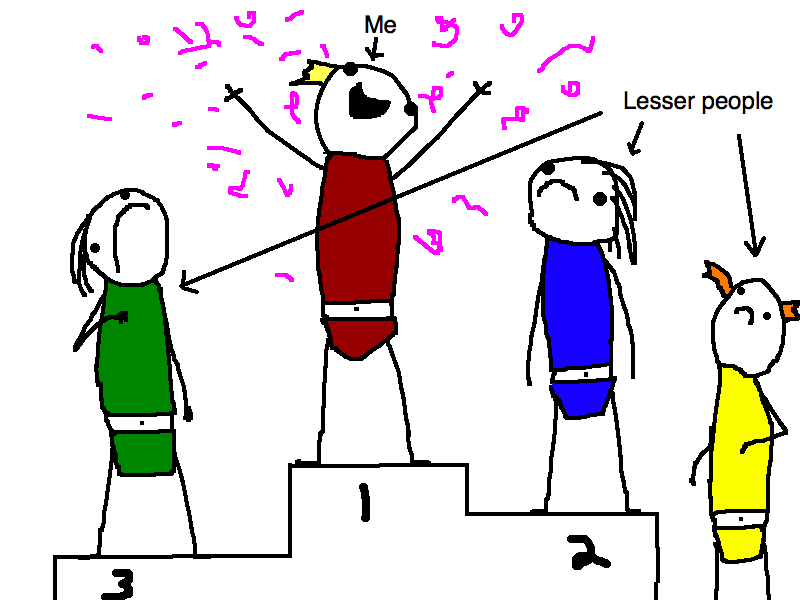 Find a Village
You look for a village but you cant find one you starve to death

    You lose!!!!
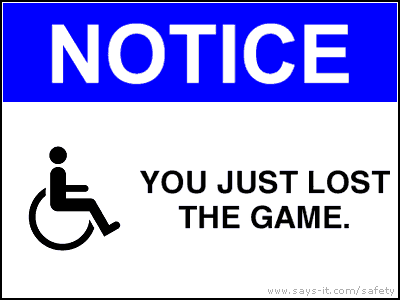